Обобщающий урок по теме: «Медь, цинк, хром».
Цель урока: обобщить и закрепить знания учащихся о химических  элементах: меди, цинке, хроме, об их основных свойствах, об их получении и практическом применении, на основе самостоятельного поиска дополнительного материала.
Составила: Бурбело И. А.
учитель химии и биологии
г. Владимир
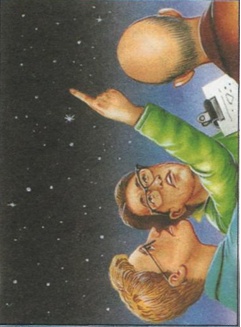 I.Собери рюкзак, с геологическиммолотком за открытиями.
1.Рассказать о положении:
А – меди; 
В – цинка;
С – хрома. 
в периодической системе
 химических элементов.
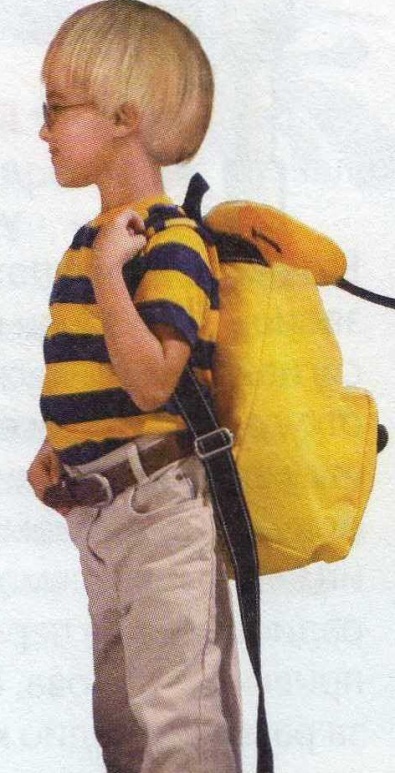 II. УРАЛЬСКИЕ ГОРЫ.
1. Атомам, каких элементов
соответствуют 
представленные ниже
электронные
конфигурации?



  элемент                       электронная конфигурация
I.   …                        1S2/2S22p6 / 3S23p6 3d10/4S2
II.  …                        1S2/2S22p6/ 3S2 3p63d10/4S1
III. …                        1S2/2S22p6 /3S2 3p63d5 / 4S1
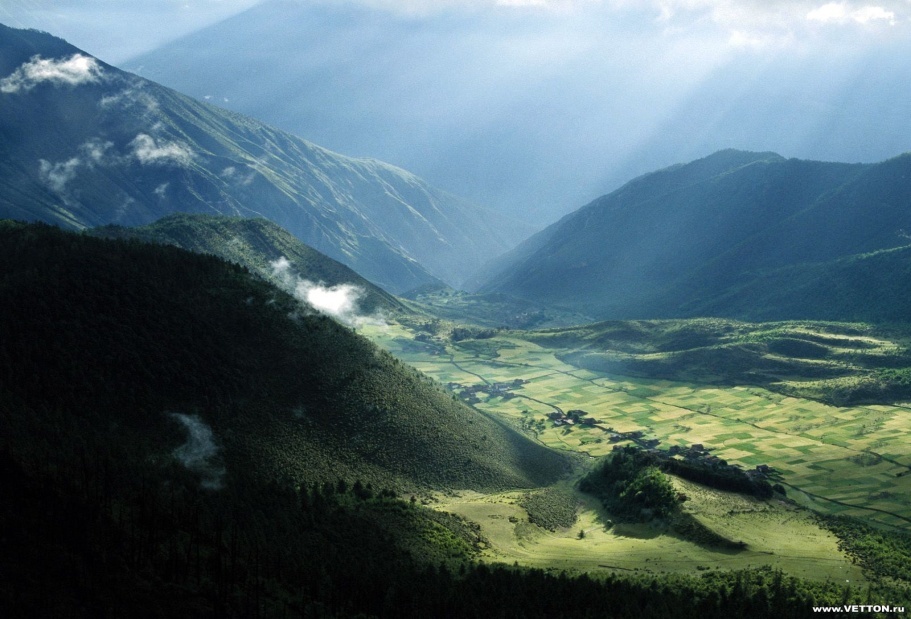 Привал «химиков – писателей». Представить сведения о меди, цинке, хроме в виде интересного рассказа.
III. Саянские хребты.
1.Проверь свои знания: 
А – медь; 
В – цинк;
С – хром.  
Учащиеся получают конверты с тестовыми 
заданиями и по мере готовности отвечают 
на  вопросы.
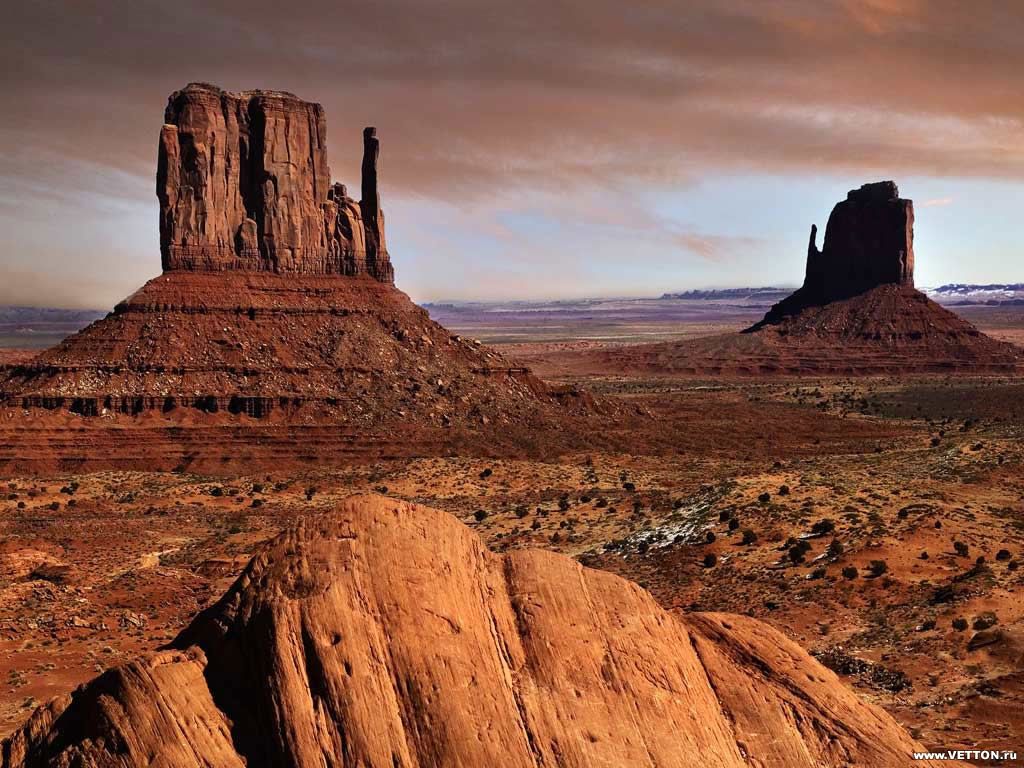 Тестовые задания для группы А:
1. Какие физические свойства характеризуют медь:
А) Металл светло-розового цвета, тягучий, вязкий, легко прокатывается в листы.
Б) Серебристо-белый металл.
В) Металл голубовато-серебристого цвета.
     2. Выберите свойства, которые характерны для меди:
А) Отличный проводник электрического тока (уступает только серебру).
Б) При температуре 100-150С хорошо прокатывается в листы. Выше 200С становится очень хрупким.
В) Сравнительно легкий, немного тяжелее алюминия, но в три раза прочнее его.
    3. Какова температура плавления меди?
А) Температура плавления 1890С.
Б) Температура плавления 1083С.
В) Тугоплавкий  металл, температура плавления1665С, в обычных условиях отличается высокой прочностью и вязкостью.
    4. С каким из перечисленных веществ будет реагировать медь?
А) H2S04            Г) H2O 
Б) Cl2                  Д) O2 
В) NаOH           Е) HNO3 
    5.Какими двумя веществами, из перечисленных вы  воспользовались бы для получения меди?
А) O2                  Г) HNO3
Б) Fe                 Д) Сu2S 
В) Al                  Е) SO2
   6. Каким соединением меди определяют  альдегидную группу в органических соединениях?
А) СuCl2
Б) СuO
В) Сu(OH)2
Тестовые задания для группы В:
1. Какие физические свойства характеризуют цинк?
А) Металл голубовато-серебристого цвета.
Б) Металл серебристо-белого цвета с металлическим блеском по внешнему виду похожий на сталь.
В) Металл светло-розового цвета, тягучий, вязкий, легко прокатывается в листы.
2. Выберите свойства, которые характерны для меди:
А) Отличный проводник электрического тока (уступает только серебру).
Б) При температуре 100-150С хорошо прокатывается в листы. Выше 200С становится очень хрупким.
В) Сравнительно легкий, немного тяжелее алюминия, но в три раза прочнее его.
3. Какова температура плавления цинка?
А) Температура плавления 1890С.
Б) Температура плавления 419,5С.  
В) Тугоплавкий металл, температура 1665С, в обычных условиях отличается высокой прочностью и вязкостью.
4.С какими из перечисленных веществ будет реагировать цинк?
А) NаOH               Г) H2O
Б) О2                      Д) CuСl2
В) S                        Е) NаOH+H20
5. Какими двумя веществами вы воспользовались бы для получения цинка?
А) H2SO4              Г) NaOH
Б) MgO                 Д) O2 
В) С                       Е) H2S
6. Какие соединения цинка обладают амфотерными свойствами?
А) ZnO
Б) Na2ZnO2
В) Zn(OH)2
Тестовые задания для группы С:
1. Какие физические свойства характеризуют хром?
А) Металл светло-розового цвета, тягучий, вязкий, легко прокатывается в листы.
Б) Металл серебристо-белого цвета с металлическим блеском по внешнему виду похожий на сталь.
В) Металл голубовато-серебристого цвета.
2. Выберите свойства, которые характерны для хрома:
А) Отличный проводник электрического тока (уступает только серебру).
Б) При температуре 100-150С хорошо прокатывается в листы. Выше 200С становится очень хрупким.
В) При комнатной температуре стоек и к воде и к воздуху. Разбавленная серная и соляная кислота растворяют металл с выделением водорода.
3. Какова температура плавления хрома?
А) Температура плавления 1890С.
Б) Температура плавления 1083С.
В) Плавится при температуре 419,5С.
4.С какими из перечисленных веществ будет реагировать хром?
А) N2                         Г) Сl2 
Б) H2SO4                 Д) NaOH 
В) HNO3                  Е) HСl 
5. Какими двумя веществами из перечисленных вы воспользовались бы для получения хрома?
А) O2                         Г) С 
Б) H2SO4                Д) NО2
В) Al                         Е) NaOH
6. Какие соединения хрома обладают амфотерными свойствами?
А) Сr O3                   Г) Cr(OH)3
Б) Cr2O3                  Д) СrO 
В) H2CrO4               E) Сг(OH)2
IV. Хребты Тянь – Шаня.
1. Выпишите формулы веществ:
А - в состав которых входит медь;
В - в состав которых входит цинк;
С - в состав которых входит хром.
    CrO, ZnS, Na2CrO4, Na2ZnO2, 
    (CuOH)2CO3, ZnCO3, Cu2S, Cr2O3,
    Cu2O, Cu(NO3)2, Fe(CrO2)2, Cr(OH)2, ZnCl2, CuFeS2, ZnO, 
    H2CrO4, CrO3, Zn(OH)2, Cu(OH)2, CuO.
2. Назовите вещества, укажите принадлежность к классу неорганических соединений. 
3. Какие из названных соединений, встречаются  в природе в виде минералов?
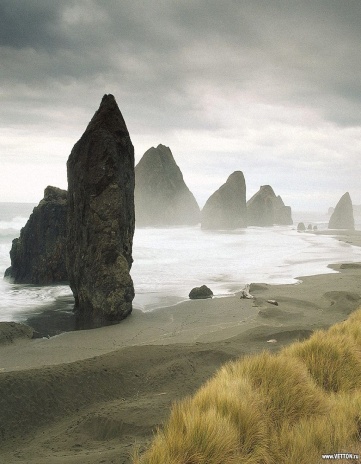 Пример ответа для группы: Медь
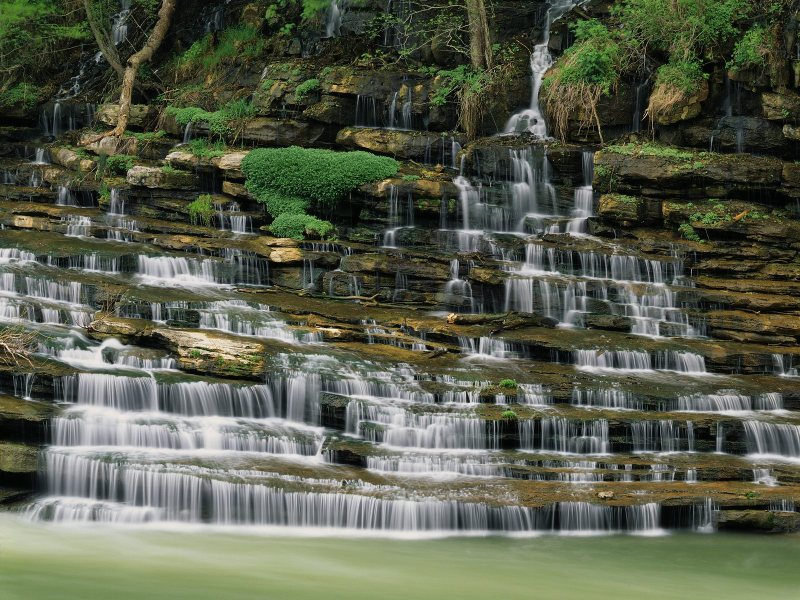 халькозин (с.ч.мин.)
Cu2S  	            сульфид меди(I) -соль
                                  медный блеск 
                              (сост. часть минерала)
 
                                  оксид меди(I) (осн.ок.)      
 Cu2O                      куприт (с.часть мин.)  
                                                                                                            
                                   халькопирит или
CuFeS2                                    медный  колчедан      
   	                          ( составная часть.минерала)
                                   сульфид
                             меди- железа (двойная соль)
                                                         малахит (сост.ч. мин.)
(CuOH)2CO3                  основной карбонат меди(II)                                                                                                                                                                                                             
                                                       карбонат гидроксомеди(II)                                                                                                                  
 
 Cu(NO3)2 	                          нитрат меди(II) – соль
           
  Cu(OH)2                                    гидроксид  
                                            меди(II)  - основание                                                                     
 
   CuO 	             оксид меди(II) - осн.оксид
Пример ответа для группы: Цинк
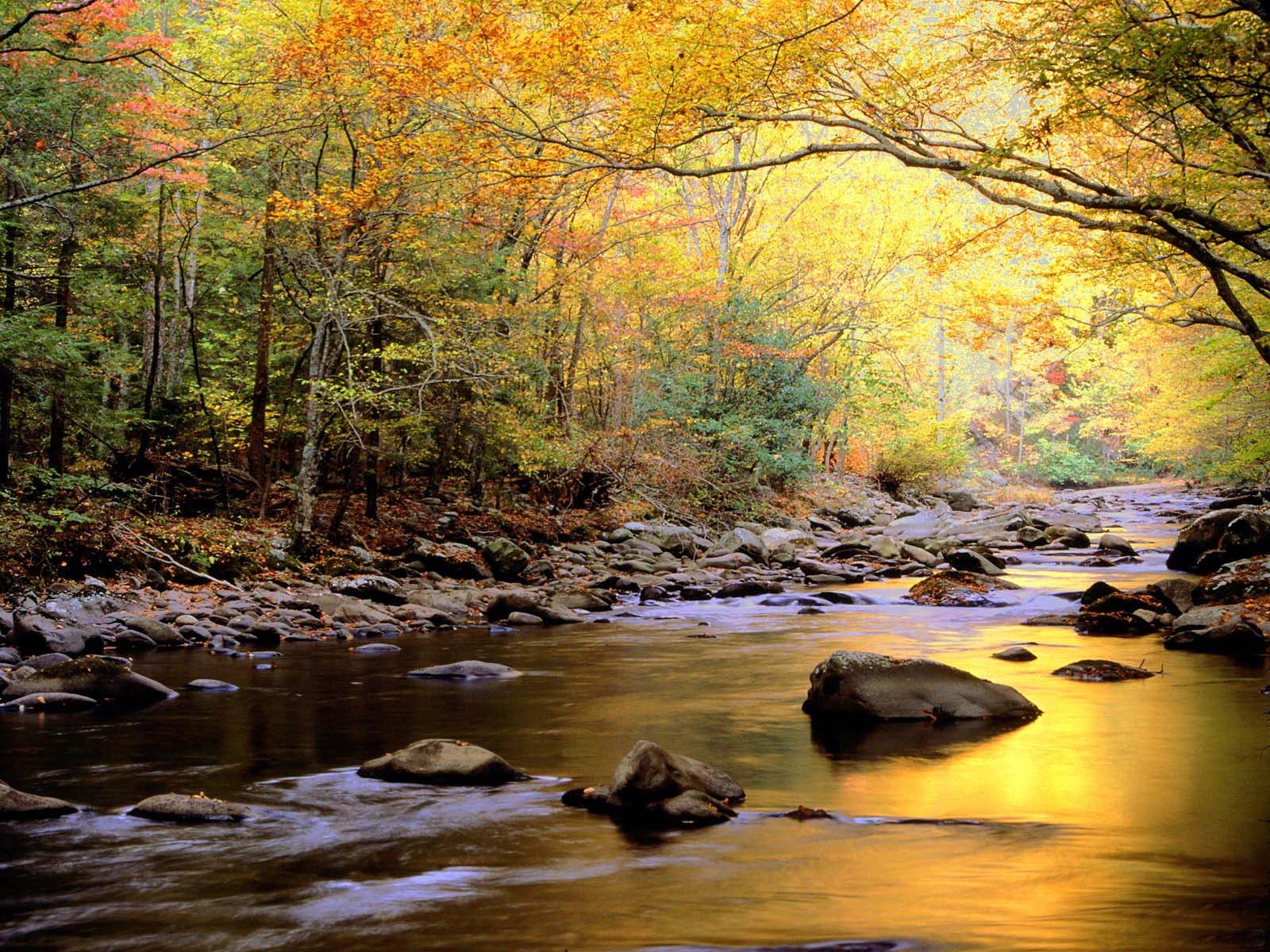 сульфид цинка
   ZnS                           (соль)
                                  цинковая обманка
                                  (сост. часть минерала)
 
                                    галмей (сост.ч. минер.)
   ZnCO3                              карбонат цинка
                                     (соль)
                                     цинковый шпат
                                    (сост. часть минерала)
  
  Na2ZnO2                           цинкат натрия
                                       (двойная соль)
 
 
   ZnCl2                                     хлорид цинка
                                          (соль)

   ZnO                               оксид цинка
                                       (амфотерн. оксид)
   Zn(OH)2                          гидроксид цинка
                                                       (амфот. основание)
Пример ответа для группы: Хром.
хромит железа(II) или
Fe(CrO2)2                   хромистый железняк
                            
                               (сост. часть минерала)
 
Cr2O3                                     оксид хрома(III)
                                (амфотерный оксид)
 
Na2CrO4                              хромат 
                                     натрия (соль)
Cr(OH)2                        гидроксид хрома(II)
                                    (основание)
CrO3                                     оксид хрома(VI)
                                (кислотный оксид)
 
H2CrO7                              двухромовая кислота
 
CrO                           оксид хрома(II)
                                 (основной оксид)
 
 
H2CrO4                                     хромовая 
                                        кислота
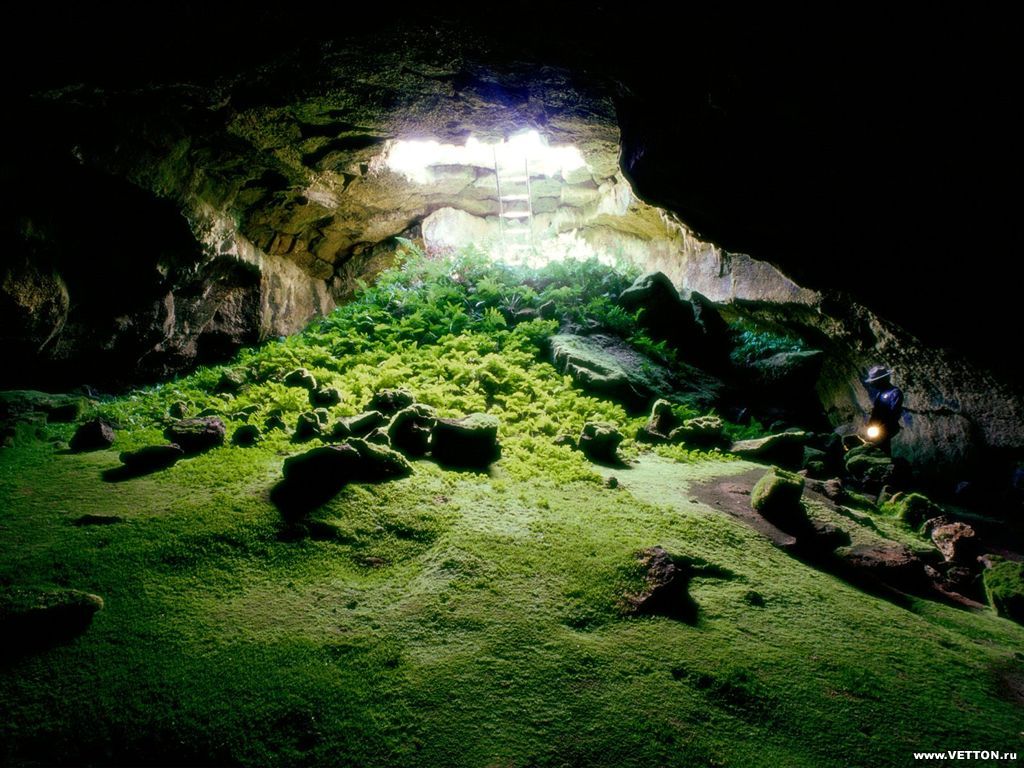 Привал «химия и жизнь».
От каждой группы выходят 1-3 
представителя
 и начинают свой рассказ, 
подготовленный
 дома, со слов: знаете ли вы,
 что  медь, цинк, хром 
входит в состав…, 
применяются …, 
демонстрируя,
 имеющиеся вещества.
 Далее проверяем 
домашнюю работу –
 составление 
геологических
карт полезных 
ископаемых, 
в состав которых входят:
 цинк, медь и хром 
и  зачитываем 
основные месторождения.
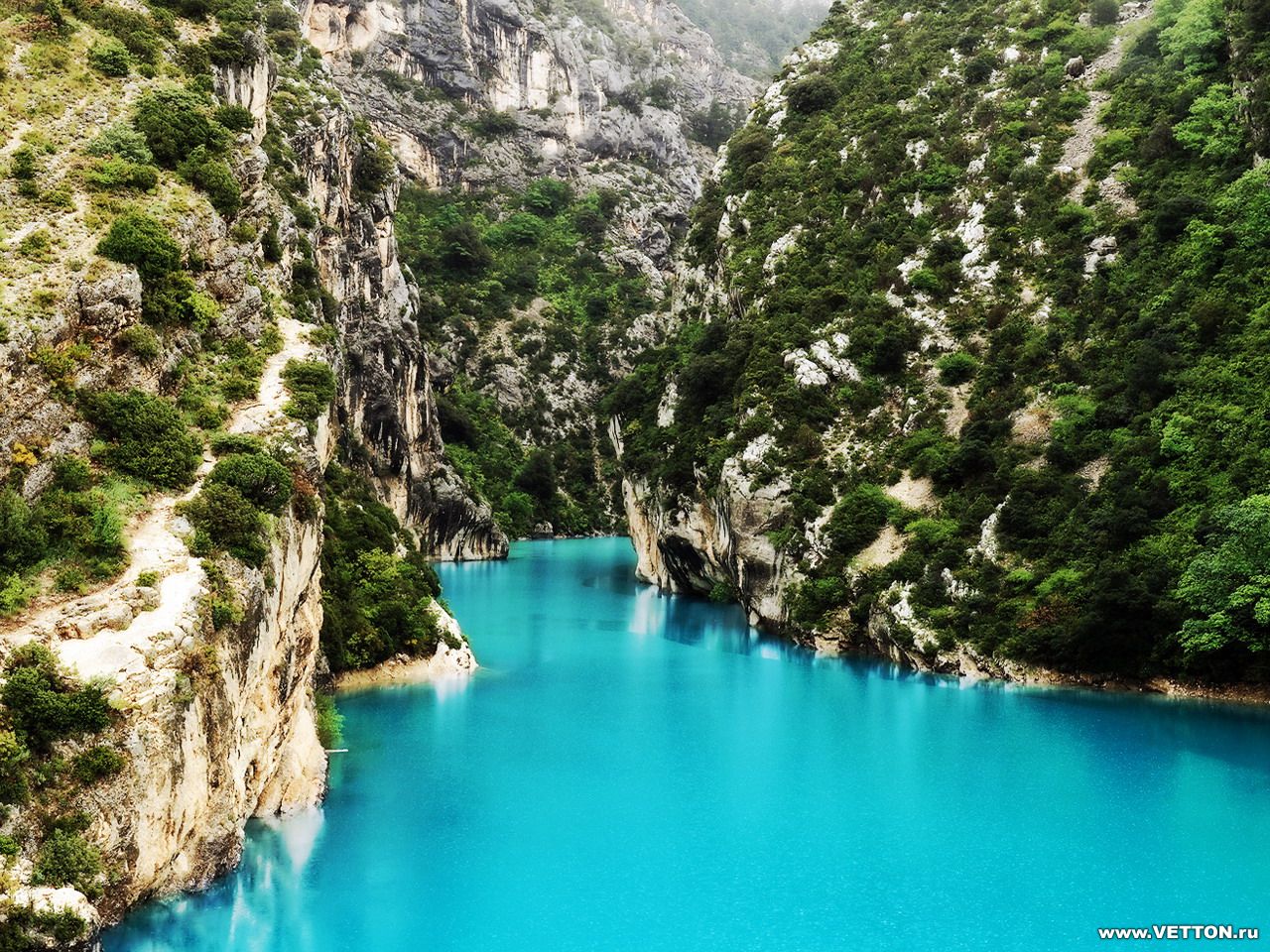 V. Памирские нагорья.
Напишите уравнение реакций, характеризующие следующие превращения:

 А.    CuSO4                                       Cu(NO3)2
                                 CuO 
         CuCl2                                           Cu
 
 В.    Zn(NO3)2                                    ZnO
                                  Zn(OH)2
          ZnSO4                                        K2ZnO2
             
 С.    Cr        Cr2O3          CrCl3         Cr(OH)3         CrCl3

2. Укажите типы химических реакций.
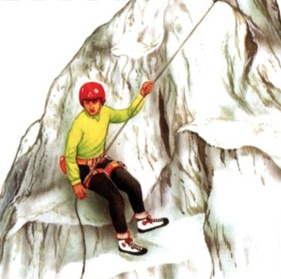 Привал «химиков- лириков»
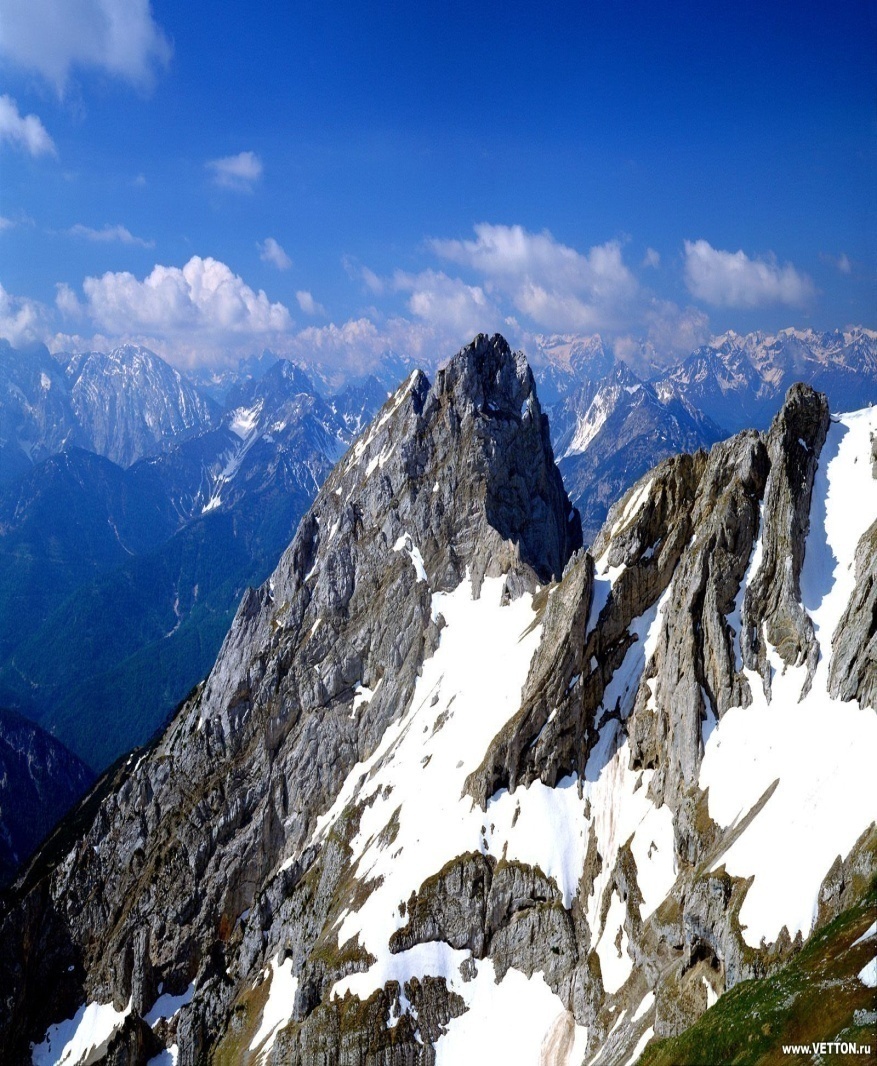 Учащиеся попытаются 
реализовать свои
 способности,
 представив сведения
 о металлах 
в стихотворной форме.
VI. Путь домой во Владимир.
Д/з. (“путевые заметки”).
1. Дополните записи, сделанные на уроке, примерами, выводами.
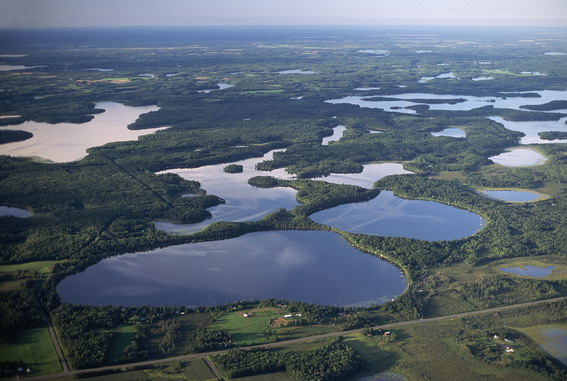 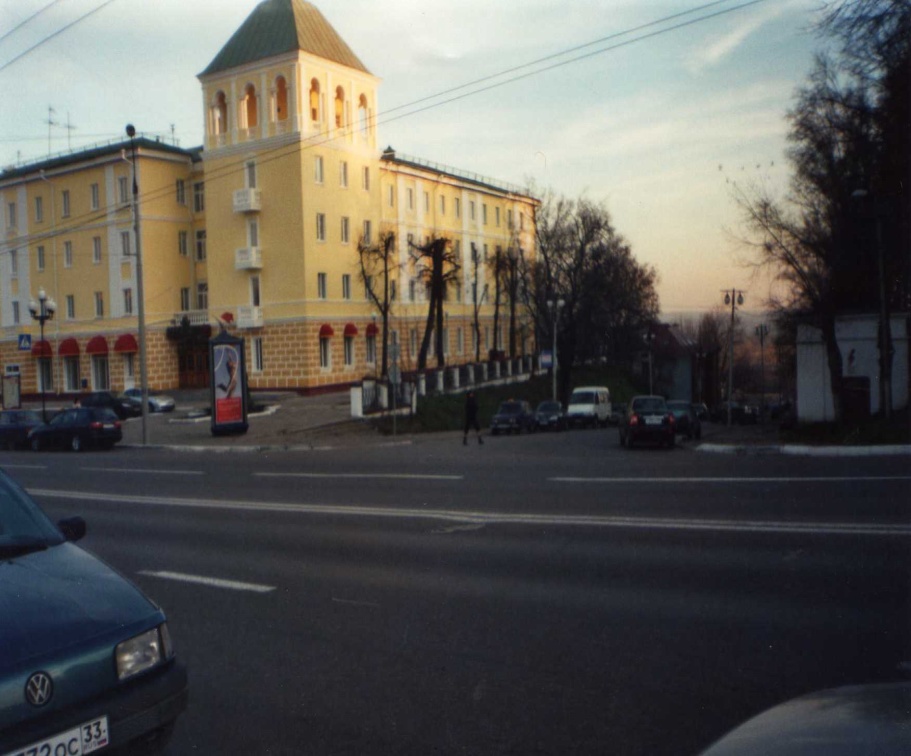 VII. Заключительное слово учителя.
Печаль, чтоб душу не терзала,
Не расползалась, как туман,
Спеши, как в юности, к вокзалу,
Садись на поезд  во Владимир
Под стук колес ты вновь забудешь,
И зло и распри, и дела
И речку, лес  опять полюбишь,
И блеск сугробов на полях.
И вдруг уйдет ожесточенье,
Когда откроется в дали
Твой Владимир и ты в волненье,
Сойдешь на пядь родной земли.